A. EVANS, K. MARTIN, M. A. POATSY

Εισαγωγή στην πληροφορική
Θεωρία και πράξη

2η έκδοση
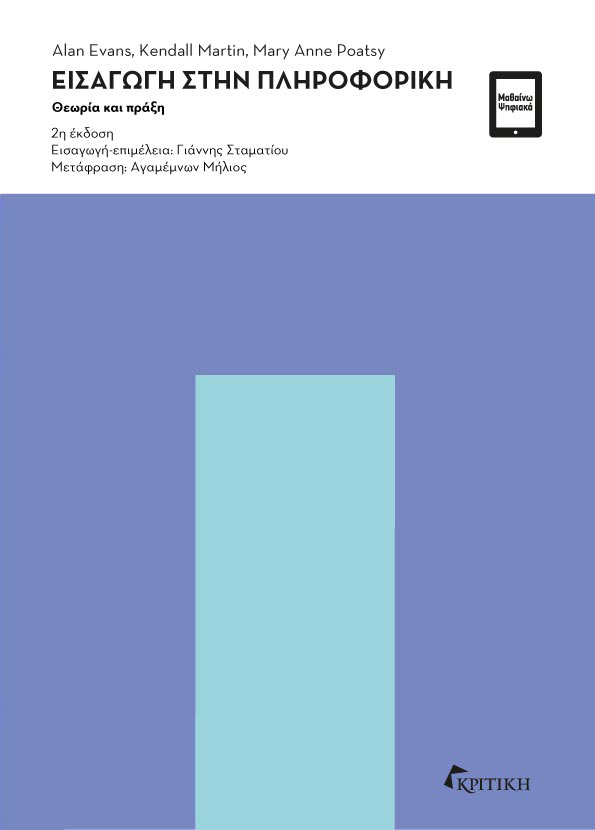 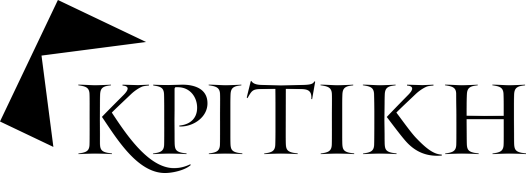 Κεφάλαιο 10
TECHNOLOGY IN ACTION
Στο παρασκήνιο: 
Προγραμματισμός λογισμικού
Τι είναι ο προγραμματισμός
Κύκλος ζωής πληροφοριακού συστήματος
Κύκλος ζωής προγράμματος
[Speaker Notes: Σε αυτή την ενότητα, παρουσιάζονται ορισμένες βασικές έννοιες που σχετίζονται με την κατανόηση του προγραμματισμού. Σε αυτές περιλαμβάνονται ο Κύκλος ζωής πληροφοριακού συστήματος και ο Κύκλος ζωής προγράμματος.]
Κύκλος ζωής πληροφοριακού συστήματος
Στόχοι
10.1  Η σημασία του προγραμματισμού για τους προγραμματιστές και τους χρήστες λογισμικού.
10.2  Τα στάδια του κύκλου ζωής ανάπτυξης συστήματος (SDLC).
[Speaker Notes: Οι δύο στόχοι που σχετίζονται με την κατανόηση του κύκλου ζωής ενός πληροφοριακού συστήματος είναι:
10.1  Η σημασία του προγραμματισμού για τους προγραμματιστές και τους χρήστες λογισμικού.
10.2  Τα στάδια του κύκλου ζωής ανάπτυξης συστήματος (SDLC).]
Κύκλος ζωής προγράμματος  (1 από 2)
Στόχοι
10.3   Προγραμματισμός και τα βήματα του κύκλου ζωής ανάπτυξης προγράμματος (PDLC).
10.4  Κατάρτιση ολοκληρωμένης διατύπωσης προβλήματος από την περιγραφή μιας εργασίας. 
10.5  Πώς χρησιμοποιούν οι προγραμματιστές τις μεθοδολογίες ελέγχου ροής και σχεδίασης κατά την ανάπτυξη αλγόριθμων.
[Speaker Notes: Τρεις στόχοι που σχετίζονται με την κατανόηση του κύκλου ζωής ενός προγράμματος είναι:
10.3  Προγραμματισμός και τα βήματα του κύκλου ζωής ανάπτυξης προγράμματος (PDLC). 
10.4  Κατάρτιση ολοκληρωμένης διατύπωσης προβλήματος από την περιγραφή μιας εργασίας.
10.5  Πώς χρησιμοποιούν οι προγραμματιστές τις μεθοδολογίες ελέγχου ροής και σχεδίασης κατά την ανάπτυξη αλγόριθμων.]
Κύκλος ζωής προγράμματος  (2 από 2)
Στόχοι
10.6  Οι κατηγορίες των γλωσσών προγραμματισμού και οι ρόλοι του μεταγλωττιστή και του ολοκληρωμένου περιβάλλοντος ανάπτυξης (IDE) στην κωδικοποίηση.
10.7   Ο ρόλος της αποσφαλμάτωσης στην ανάπτυξη προγραμμάτων. 
10.8  Η σημασία της δοκιμής και της τεκμηρίωσης στην ανάπτυξη προγραμμάτων.
[Speaker Notes: Οι τελευταίοι τρεις στόχοι που σχετίζονται με την κατανόηση του κύκλου ζωής ενός προγράμματος είναι:
10.6  Οι κατηγορίες των γλωσσών προγραμματισμού και οι ρόλοι του μεταγλωττιστή και του ολοκληρωμένου περιβάλλοντος ανάπτυξης (IDE) στην κωδικοποίηση.
10.7   Ο ρόλος της αποσφαλμάτωσης στην ανάπτυξη προγραμμάτων. 
10.8  Η σημασία της δοκιμής και της τεκμηρίωσης στην ανάπτυξη προγραμμάτων.]
Κύκλος ζωής πληροφοριακού συστήματος
Κάποιες εργασίες είναι περίπλοκες
Απαιτούν δημιουργική σκέψη
 Απαιτούν ανθρώπινη παρέμβαση
Ορισμένες εργασίες είναι υποψήφιες για αυτοματοποίηση
Επαναλαμβανόμενες
Απαιτούν τη χρήση ηλεκτρονικών πληροφοριών 
Ακολουθούν μια σειρά από προκαθορισμένα βήματα
[Speaker Notes: Κάθε μέρα είμαστε υποχρεωμένοι να εκτελούμε πολλές και διάφορες εργασίες. Κάποιες εργασίες είναι περίπλοκες. Αυτές οι εργασίες απαιτούν:
Δημιουργική σκέψη.
Ανθρώπινη παρέμβαση.
Όμως ορισμένες εργασίες είναι υποψήφιες για αυτοματοποίηση με χρήση υπολογιστών  – το είδος του αυτοματισμού που επιτυγχάνεται μέσω προγραμματισμού:
Εργασίες που είναι επαναλαμβανόμενες.
Αυτές που απαιτούν τη χρήση ηλεκτρονικών πληροφοριών.
Αυτές που ακολουθούν μια σειρά από προκαθορισμένα βήματα.]
Κύκλος ζωής πληροφοριακού συστήματος Η σημασία του προγραμματισμού (Στόχος 10.1)
Μια καριέρα στον προγραμματισμό προσφέρει:
Άφθονες θέσεις εργασίες
Υψηλούς μισθούς
Τηλεργασία που διευθετείται
   εύκολα
Ο προγραμματισμός είναι απαραίτητος όταν δεν υπάρχει λογισμικό για μια εργασία
Οι βασικές γνώσεις προγραμματισμού θα σας επιτρέψουν να χρησιμοποιείτε μακροεντολές
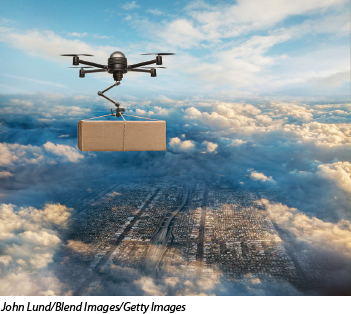 [Speaker Notes: Μια καριέρα στον προγραμματισμό προσφέρει πολλά πλεονεκτήματα:
Οι θέσεις εργασίες είναι άφθονες.
Οι μισθοί υψηλοί.
Απομακρυσμένη εργασία (τηλεργασία) που διευθετείται εύκολα.
 Για τους χρήστες που δεν μπορούν να βρουν υπάρχον προϊόν λογισμικού για μια εργασία, ο προγραμματισμός είναι η μόνη λύση.
Μερικές βασικές γνώσεις προγραμματισμού θα σας επιτρέψουν να προσθέτετε χαρακτηριστικά που θα υποστηρίζουν τις προσωπικές ανάγκες σας. Αν σχεδιάζετε να δημιουργείτε προσαρμοσμένες εφαρμογές εκ του μηδενός, θα ήταν εξαιρετικά χρήσιμο να γνωρίζετε πολλά πράγματα για τον προγραμματισμό για την επιτυχή κατάληξη των έργων σας. Ο προγραμματισμός σας βοηθά επίσης να καταλάβετε πώς να δημιουργείτε και να χρησιμοποιείτε μακροεντολές.]
Κύκλος ζωής πληροφοριακού συστήματος Κύκλος ζωής ανάπτυξης συστήματος (1 από 2) (Στόχος 10.2)
Πληροφοριακό σύστημα
Συλλογή μερών που συνεργάζονται μεταξύ τους προκειμένου να πετύχουν έναν κοινό στόχο
Ένα πληροφοριακό σύστημα περιλαμβάνει:
Δεδομένα
Ανθρώπους
Διαδικασίες
Υλικό
Λογισμικό
[Speaker Notes: Γενικά, ένα σύστημα είναι μια συλλογή μερών που συνεργάζονται μεταξύ τους προκειμένου να πετύχουν έναν κοινό στόχο. Το σώμα σας, για παράδειγμα, είναι ένα σύστημα μυών, οργάνων και άλλων ομάδων κυττάρων που συνεργάζονται μεταξύ τους.
Ένα πληροφοριακό σύστημα (information system) περιλαμβάνει δεδομένα, ανθρώπους, διαδικασίες, υλικό και λογισμικό που συμβάλλουν στον σχεδιασμό και στη λήψη αποφάσεων. Τα πληροφοριακά συστήματα βοηθούν στη λειτουργία ενός γραφείου, συντονίζουν συστήματα διαδικτυακών αγορών και υποστηρίζουν εφαρμογές βάσεων δεδομένων που χρησιμοποιούνται από εταιρείες όπως η Amazon και η Netflix.]
Κύκλος ζωής πληροφοριακού συστήματος Κύκλος ζωής ανάπτυξης συστήματος (2 από 2) (Στόχος 10.2)
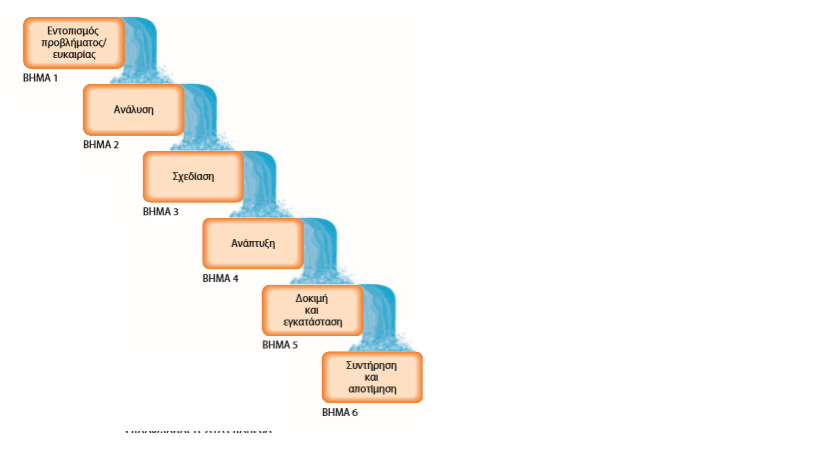 Βήματα του κύκλου ζωής 
   ανάπτυξης συστήματος
Εντοπισμός προβλήματος και ευκαιρίας
Ανάλυση με την ανάπτυξη των προδιαγραφών προγράμματος
Σχεδίαση με διαγράμματα ροής και διαγράμματα ροής δεδομένων 
Ανάπτυξη του προγράμματος
Δοκιμή και εγκατάσταση του προγράμματος για να διασφαλιστεί η λειτουργία του 
Συντήρηση και αποτίμηση για τη διατήρηση της χρησιμότητας
[Speaker Notes: Ένα σύνηθες μοντέλο κύκλου ζωής ανάπτυξης συστήματος (system development lifecycle – SDLC) απαρτίζεται από έξι βήματα.
Εντοπισμός προβλήματος και ευκαιρίας.
Οι αναλυτές διερευνούν το πρόβλημα, αναπτύσσουν τις προδιαγραφές προγράμματος, ορίζουν τις απαιτήσεις των χρηστών και προτείνουν ένα σχέδιο δράσης.
Μια σχεδίαση με διαγράμματα ροής και διαγράμματα ροής δεδομένων βοηθά τους προγραμματιστές.
Στη συνέχεια αρχίζει η ανάπτυξη του προγράμματος.
Η δοκιμή και εγκατάσταση του προγράμματος διασφαλίζουν τη σωστή λειτουργία του. 
Η απόδοση του προγράμματος παρακολουθείται, ώστε να διαπιστωθεί αν το πρόγραμμα εξακολουθεί να καλύπτει τις ανάγκες των τελικών χρηστών.]
Κύκλος ζωής προγράμματοςΚύκλος ζωής ανάπτυξης προγράμματος (Στόχος 10.3)
Προγραμματισμός - η διεργασία μετάφρασης μιας εργασίας σε μια σειρά από εντολές που θα χρησιμοποιήσει ο υπολογιστής για να εκτελέσει τη συγκεκριμένη εργασία
Κύκλος ζωής ανάπτυξης προγράμματος (PDLC):
Τα στάδια που ακολουθεί ένα έργο από την ανάπτυξη ως την υλοποίηση
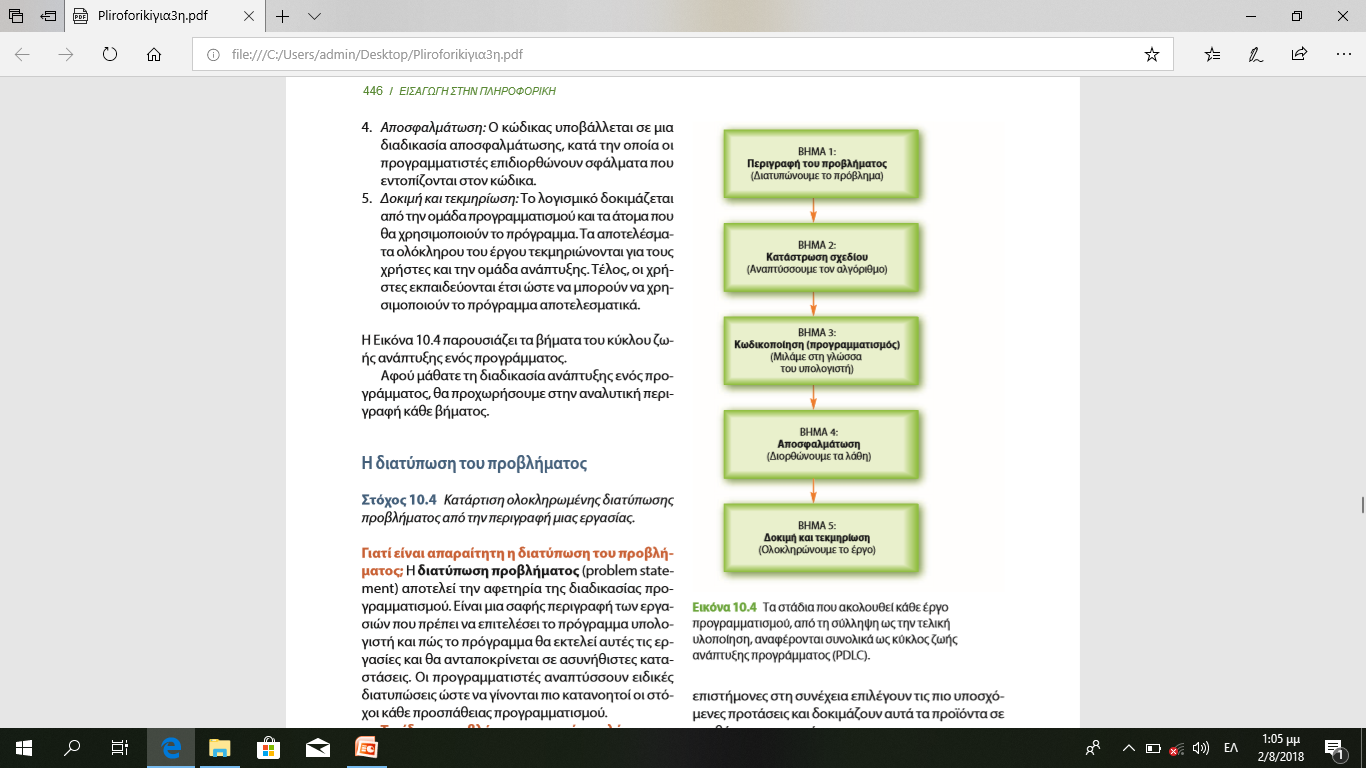 [Speaker Notes: Ο προγραμματισμός είναι η διεργασία μετάφρασης μιας εργασίας σε μια σειρά από εντολές που θα χρησιμοποιήσει ο υπολογιστής για να εκτελέσει τη συγκεκριμένη εργασία.
Ο κύκλος ζωής ανάπτυξης προγράμματος (program development life cycle – PDLC) είναι η διαδικασία που ακολουθεί διάφορα στάδια, από τη σύλληψη της ιδέας ως την τελική υλοποίηση.]
Κύκλος ζωής προγράμματος  Η διατύπωση του προβλήματος (1 από 2) (Στόχος 10.4)
Η αφετηρία του προγραμματισμού
Μια σαφής περιγραφή των εργασιών που πρέπει να επιτελεστούν
Κατανόηση των στόχων του προγραμματισμού
Αλληλεπίδραση με τους χρήστες
Τα δεδομένα είναι η ακατέργαστη πρώτη ύλη
Οι πληροφορίες είναι το αποτέλεσμα
Η μέθοδος είναι η διαδικασία της μετατροπής των εισόδων στις σωστές εξόδους
[Speaker Notes: Η διατύπωση προβλήματος (problem statement) αποτελεί την αφετηρία της διαδικασίας προγραμματισμού.
Είναι μια σαφής περιγραφή των εργασιών που πρέπει να επιτελέσει το πρόγραμμα υπολογιστή.
Βοηθά τους προγραμματιστές να κατανοήσουν τους στόχους του προγραμματισμού.
Κατά τη δημιουργία μιας χρήσιμης διατύπωσης προβλήματος στόχος είναι η κατάλληλη αλληλεπίδραση των προγραμματιστών με τους χρήστες με απώτερο σκοπό την περιγραφή τριών πραγμάτων:
Των δεδομένων που είναι η ακατέργαστη πρώτη ύλη που έχουν οι χρήστες στην αρχή της εργασίας.
Των πληροφοριών που είναι το αποτέλεσμα.
Της μεθόδου που είναι η διαδικασία της μετατροπής των εισόδων στις σωστές εξόδους.]
Κύκλος ζωής προγράμματος  Η διατύπωση του προβλήματος (2 από 2) (Στόχος 10.4)
Χειρισμός σφαλμάτων
Τι θα πρέπει να κάνει το πρόγραμμα σε περίπτωση σφάλματος 
Περιλαμβάνει ένα σχέδιο δοκιμών
Αντιμετωπίζει πιθανά σφάλματα
[Speaker Notes: Οι προγραμματιστές πρέπει επίσης να περιγράφουν τι θα πρέπει να κάνει το πρόγραμμα σε περίπτωση που τα δεδομένα που εισέρχονται δεν είναι έγκυρα. Αυτό το μέρος της διατύπωσης του προβλήματος αναφέρεται ως χειρισμός σφαλμάτων (error handling).
Το σχέδιο δοκιμών δεν μπορεί να περιλαμβάνει κάθε είσοδο που θα μπορούσε να συναντήσει το πρόγραμμα. Αντίθετα, οι προγραμματιστές προσδιορίζουν τις κατηγορίες εισόδων που θα συναντήσουν, βρίσκουν ένα τυπικό παράδειγμα κάθε κατηγορίας εισόδου και να καθορίζουν το είδος της εξόδου που πρέπει να παραχθεί.]
Κύκλος ζωής προγράμματος Ανάπτυξη αλγόριθμου (1 από 5) (Στόχος 10.5)
Ένα σύνολο βημάτων τα οποία περιγράφουν τι πρέπει να κάνει το πρόγραμμα υπολογιστή προκειμένου να επιτελέσει το έργο του
Οι αλγόριθμοι είναι περιορισμένοι
Οι αλγόριθμοι αναπαριστάνονται μέσω διαγραμμάτων ροής
 Παρέχουν οπτική αναπαράσταση μοτίβων
Ο ψευδοκώδικας είναι μια προσέγγιση για την τεκμηρίωση ενός αλγόριθμου που βασίζεται σε κείμενο
[Speaker Notes: Αλγόριθμος είναι ένα σύνολο βημάτων τα οποία περιγράφουν τι πρέπει να κάνει το πρόγραμμα υπολογιστή προκειμένου να επιτελέσει το έργο του.
Οι αλγόριθμοι είναι περιορισμένοι.
Οι αλγόριθμοι αναπαριστάνονται μέσω διαγραμμάτων ροής.
Παρέχουν οπτική αναπαράσταση μοτίβων.
Ο ψευδοκώδικας (pseudocode) είναι μια προσέγγιση για την τεκμηρίωση ενός αλγόριθμου που βασίζεται σε κείμενο.]
Κύκλος ζωής προγράμματος Ανάπτυξη αλγόριθμου (2 από 5) (Στόχος 10.5)
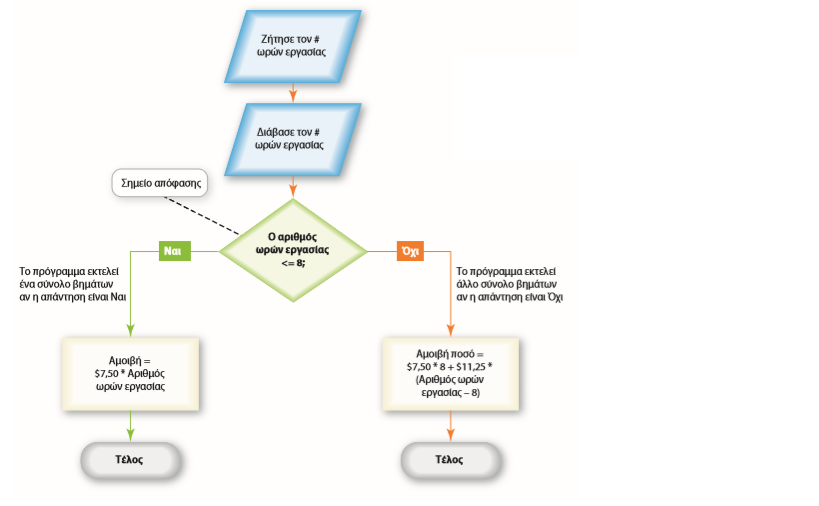 Ροή ελέγχου
Οι προγραμματιστές χειρίζονται σύνθετους αλγόριθμους
Λίστα ενεργειών
Σημεία αποφάσεων
Δυαδικές αποφάσεις
Βρόχος
Αρχική τιμή
Συνθήκη ελέγχου
Δομές ελέγχου
[Speaker Notes: Τα προβλήματα που είναι σύνθετα περιλαμβάνουν επιλογές. Οι αλγόριθμοι περιλαμβάνουν σημεία αποφάσεων.
Οι δυαδικές αποφάσεις (binary decision) είναι ερωτήσεις που μπορούν να απαντηθούν με δύο μόνο τρόπους: ναι (αληθές) ή όχι (ψευδές). 
Σε έναν βρόχο (loop) τίθεται ένα ερώτημα. Αν η απάντηση είναι ναι, εκτελείται ένα σύνολο ενεργειών. Όταν ολοκληρωθεί αυτό το σύνολο ενεργειών, το ερώτημα τίθεται ξανά και, έτσι, δημιουργείται ένας βρόχος. Όσο η απάντηση στο ερώτημα είναι θετική, ο αλγόριθμος εξακολουθεί να επαναλαμβάνει το ίδιο σύνολο ενεργειών. Όταν η απάντηση γίνει αρνητική, ο αλγόριθμος εξέρχεται του βρόχου και μεταφέρεται στο πρώτο βήμα μετά τον βρόχο.
Η αρχική τιμή είναι η αφετηρία.
Μια συνθήκη ελέγχου (test condition) διαπιστώνει αν ολοκληρώθηκε ο βρόχος.
 Οι δομές ελέγχου (control structure) είναι λέξεις κλειδιά σε μια γλώσσα προγραμματισμού που επιτρέπει στον προγραμματιστή να κατευθύνει τη ροή του προγράμματος με βάση μια απόφαση.]
Κύκλος ζωής προγράμματος Ανάπτυξη αλγόριθμου (3 από 5) (Στόχος 10.5)
Μεθοδολογία σχεδίασης: Σχεδίαση από πάνω προς τα κάτω
Το πρόβλημα αναλύεται σε μια σειρά από εργασίες υψηλού επιπέδου
Κάθε εργασία αναλύεται σε όλο και πιο λεπτομερείς υποεργασίες
Συνεχίζουν μέχρι να καταλήξουν σε μια σειρά βημάτων που είναι κοντά στις εντολές που επιτρέπονται στη γλώσσα προγραμματισμού
[Speaker Notes: Η σχεδίαση από πάνω προς τα κάτω (top-down design) είναι μια συστηματική προσέγγιση κατά την οποία ένα πρόβλημα αναλύεται σε μια σειρά από εργασίες υψηλού επιπέδου. Σε αυτή την καθοδική προσέγγιση της σχεδίασης, οι προγραμματιστές εφαρμόζουν, επαναληπτικά, την ίδια στρατηγική, αναλύοντας κάθε εργασία σε όλο και πιο λεπτομερείς υποεργασίες.
 Συνεχίζουν μέχρι να καταλήξουν σε μια σειρά βημάτων που είναι κοντά στις εντολές που επιτρέπονται στη γλώσσα προγραμματισμού που θα χρησιμοποιήσουν για την κωδικοποίηση.]
Κύκλος ζωής προγράμματος Ανάπτυξη αλγόριθμου (4 από 5) (Στόχος 10.5)
Η σχεδίαση από πάνω προς τα κάτω είναι μια συστηματική προσέγγιση κατά την οποία ένα πρόβλημα αναλύεται σε μια σειρά από εργασίες υψηλού επιπέδου
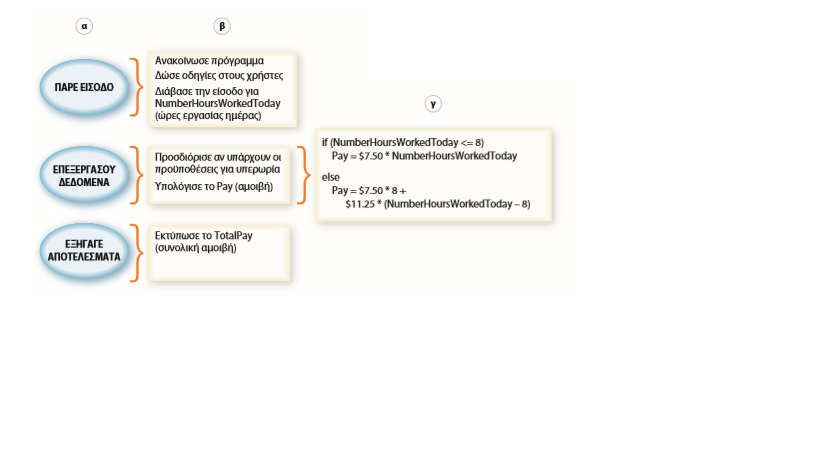 [Speaker Notes: Η σχεδίαση από πάνω προς τα κάτω (top-down design) είναι μια συστηματική προσέγγιση κατά την οποία ένα πρόβλημα αναλύεται σε μια σειρά από εργασίες υψηλού επιπέδου.
Σε αυτή την εικόνα:
(α) Μια σχεδίαση από πάνω προς τα κάτω εφαρμόζεται στο υψηλότερο επίπεδο εργασίας στο παράδειγμα με τον σταθμό αυτοκινήτων,
(β) οι εργασίες αναλύονται περαιτέρω σε υποεργασίες και 
(γ) οι υποεργασίες αναλύονται σε μια σειρά από οδηγίες – σε έναν αλγόριθμο.]
Κύκλος ζωής προγράμματος Ανάπτυξη αλγόριθμου (5 από 5) (Στόχος 10.5)
Με την αντικειμενοστραφή ανάλυση, οι προγραμματιστές αναγνωρίζουν τις κλάσεις για να λύσουν ένα πρόβλημα
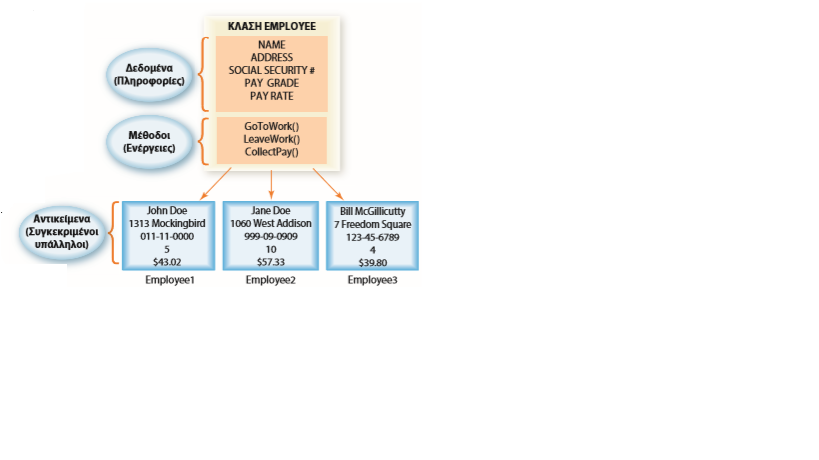 [Speaker Notes: Με την αντικειμενοστραφή ανάλυση (object-oriented analysis), οι προγραμματιστές αναγνωρίζουν πρώτα όλες τις κατηγορίες εισόδων που αποτελούν μέρος του προβλήματος που προορίζεται να λύσει το πρόγραμμα. Αυτές οι κατηγορίες ονομάζονται κλάσεις.
Οι προγραμματιστές ίσως χρειαστεί να δημιουργήσουν αρκετά διαφορετικά στιγμιότυπα μιας κλάσης. Καθένα από αυτά αποτελεί ένα αντικείμενο (object). Στην Εικόνα 10.11, οι John Doe, Jane Doe και Bill McGillicutty είναι αντικείμενα της κλάσης Employee (συγκεκριμένα στιγμιότυπα υπαλλήλων).]
Κύκλος ζωής προγράμματος Κωδικοποίηση (1 από 5) (Στόχος 10.6)
Κωδικοποίηση: μετάφραση ενός αλγόριθμου σε εντολές CPU 
Οι προγραμματιστές προχωρούν από τον αλγόριθμο στον κώδικα:
Αναγνωρίζοντας τις σημαντικότερες πληροφορίες 
Καθορίζοντας τη ροή που δείχνει πώς θα αλλάζουν αυτές από κάθε βήμα
Μετατρέποντας τον αλγόριθμο σε μια συγκεκριμένη γλώσσα προγραμματισμού
[Speaker Notes: Αφού οι προγραμματιστές δημιουργήσουν έναν αλγόριθμο, επιλέγουν την καταλληλότερη γλώσσα προγραμματισμού για το συγκεκριμένο πρόβλημα και μεταφράζουν τον αλγόριθμο σε αυτή τη γλώσσα. Η μετάφραση ενός αλγόριθμου σε γλώσσα προγραμματισμού είναι η πράξη της κωδικοποίησης (coding). 
Όταν οι προγραμματιστές έχουν έναν αλγόριθμο, αναγνωρίζουν τις σημαντικότερες πληροφορίες που ο αλγόριθμος χρησιμοποιεί για να λάβει αποφάσεις.
Στη συνέχεια ξεκινούν τη μετατροπή του αλγόριθμου σε κώδικα υπολογιστή σε μια συγκεκριμένη γλώσσα προγραμματισμού.]
Κύκλος ζωής προγράμματος Κωδικοποίηση (2 από 5) (Στόχος 10.6)
Γλώσσα προγραμματισμού
Ένας «κώδικας» για τις εντολές που η CPU μπορεί να εκτελέσει
Οι γλώσσες χρησιμοποιούν ειδικές λέξεις και αυστηρούς κανόνες
Επιτρέπουν τον έλεγχο της CPU χωρίς να γνωρίζουν τις λεπτομέρειες της κατασκευής της
Πέντε γενιές γλωσσών
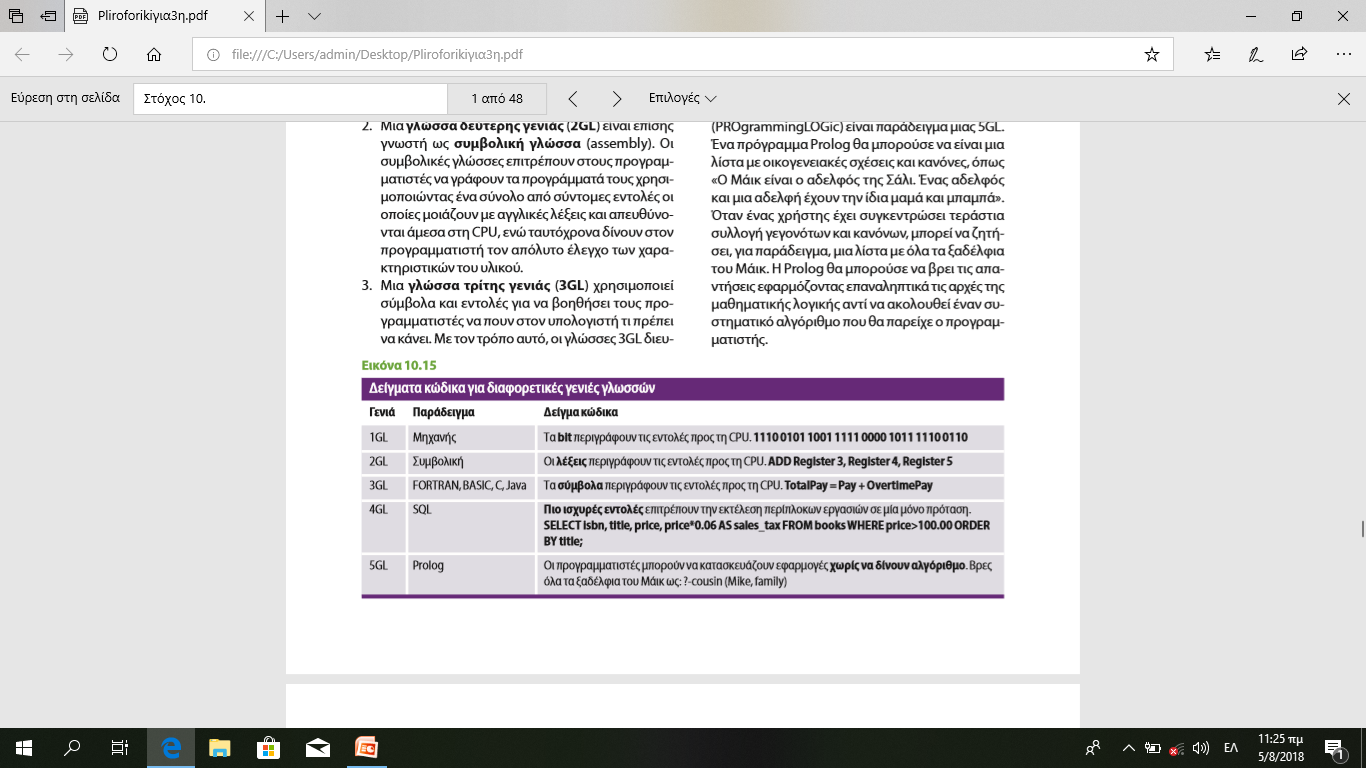 [Speaker Notes: Μια γλώσσα προγραμματισμού αποτελεί ένα είδος «κώδικα» για το σύνολο των εντολών που η CPU γνωρίζει πώς να εκτελεί. Οι γλώσσες προγραμματισμού των υπολογιστών χρησιμοποιούν ειδικές λέξεις και αυστηρούς κανόνες, ώστε οι προγραμματιστές να μπορούν να ελέγχουν τη CPU χωρίς να χρειάζεται να γνωρίζουν όλες τις λεπτομέρειες της κατασκευής της.
Η Εικόνα 10.15 παρουσιάζει δείγματα κώδικα για διαφορετικές γενιές γλωσσών.]
Κύκλος ζωής προγράμματος Κωδικοποίηση (3 από 5) (Στόχος 10.6)
Μεταφερσιμότητα είναι η δυνατότητα να γίνεται μεταφορά μιας ολοκληρωμένης λύσης εύκολα από έναν τύπο υπολογιστή σε άλλον
Μεταβλητή είναι κάθε είσοδος και κάθε έξοδος που χειρίζεται το πρόγραμμα
Μια δήλωση μεταβλητής λέει στο λειτουργικό σύστημα ότι το πρόγραμμα πρέπει να δεσμεύσει χώρο αποθήκευσης στη RAM
Οι προγραμματιστές εισάγουν συχνά σχόλια σε κώδικα προγράμματος προκειμένου να εξηγούν τον σκοπό ενός αποσπάσματος
[Speaker Notes: Μεταφερσιμότητα (portability) είναι η δυνατότητα να γίνεται μεταφορά μιας ολοκληρωμένης λύσης εύκολα από έναν τύπο υπολογιστή σε άλλον.
Μεταβλητή (variable) είναι κάθε είσοδος και κάθε έξοδος που χειρίζεται το πρόγραμμα.
Μια δήλωση μεταβλητής (variable declaration) λέει στο λειτουργικό σύστημα ότι το πρόγραμμα πρέπει να δεσμεύσει χώρο αποθήκευσης στη RAM.
Οι προγραμματιστές εισάγουν συχνά σχόλια (comment) σε κώδικα προγράμματος προκειμένου να εξηγούν τον σκοπό ενός αποσπάσματος κώδικα.]
Κύκλος ζωής προγράμματος Κωδικοποίηση (4 από 5) (Στόχος 10.6)
Μεταγλώττιση είναι η διαδικασία κατά την οποία ο κώδικας μετατρέπεται σε γλώσσα μηχανής (1 και 0)
Ο μεταγλωττιστής καταλαβαίνει τη σύνταξη της γλώσσας προγραμματισμού και τη δομή της CPU
Μπορεί να «διαβάσει» τον πηγαίο κώδικα 
Δημιουργεί ένα εκτελέσιμο πρόγραμμα
Ορισμένες γλώσσες χρησιμοποιούν διερμηνευτή
Μεταφράζει τον πηγαίο κώδικα σε μια ενδιάμεση μορφή
[Speaker Notes: Η μεταγλώττιση (compilation) είναι η διαδικασία κατά την οποία ο κώδικας μετατρέπεται σε γλώσσα μηχανής – η γλώσσα την οποία μπορεί να καταλάβει η CPU (1 και 0).
Ο μεταγλωττιστής (compiler) είναι ένα πρόγραμμα το οποίο καταλαβαίνει τόσο τη σύνταξη της γλώσσας προγραμματισμού όσο και την ακριβή δομή της CPU και της γλώσσας μηχανής της.
Ο διερμηνευτής (interpreter) μεταφράζει τον πηγαίο κώδικα σε μια ενδιάμεση μορφή, γραμμή προς γραμμή. Κάθε γραμμή εκτελείται τη στιγμή που μεταφράζεται. Το ολοκληρωμένο μεταγλωττισμένο πρόγραμμα εκτελείται ταχύτερα από ένα διερμηνευόμενο.]
Κύκλος ζωής προγράμματος Κωδικοποίηση (5 από 5) (Στόχος 10.6)
Ένα ολοκληρωμένο περιβάλλον ανάπτυξης (IDE)  βοηθά τους προγραμματιστές να γράφουν και να δοκιμάζουν τα προγράμματά τους
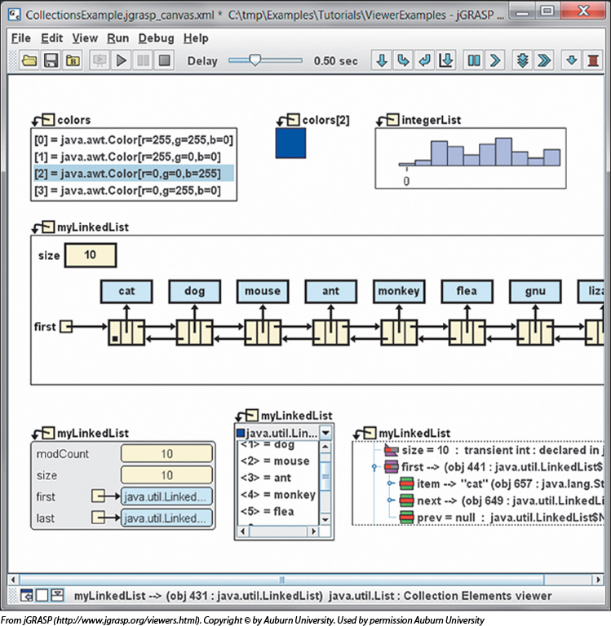 [Speaker Notes: Ένα ολοκληρωμένο περιβάλλον ανάπτυξης (integrated development environment – IDE) είναι ένα εργαλείο ανάπτυξης που βοηθά τους προγραμματιστές να γράφουν και να δοκιμάζουν τα προγράμματά τους.]
Κύκλος ζωής προγράμματος Αποσφαλμάτωση (Στόχος 10.7)
Η αποσφαλμάτωση περιλαμβάνει την εύρεση και επιδιόρθωση των σφαλμάτων
Το πρόγραμμα δοκιμών βοηθά τους προγραμματιστές να γνωρίζουν ότι το πρόγραμμα έχει επιλύσει το πρόβλημα
Λογικά σφάλματα
Το πρόγραμμα τρέχει αλλά δεν εκτελείται σωστά
Σφάλματα εκτέλεσης
Για παράδειγμα: διαίρεση με το μηδέν
[Speaker Notes: Η διαδικασία της εκτέλεσης του προγράμματος ξανά και ξανά, ώστε να βρεθούν και να επιδιορθωθούν τα σφάλματα και να υπάρχει βεβαιότητα ότι το πρόγραμμα συμπεριφέρεται όπως πρέπει ονομάζεται αποσφαλμάτωση (debugging).
Ένα πλήρες πρόγραμμα δοκιμών περιλαμβάνει δείγματα εισόδων που ελέγχουν όλες τις απαιτούμενες λειτουργίες χειρισμού σφαλμάτων, καθώς επίσης και όλες τις διαδρομές επεξεργασίας.
Τα λογικά σφάλματα (logical error) στο πρόβλημα εντοπίζονται μόνο όταν το πρόγραμμα εκτελείται. 
Τα σφάλματα εκτέλεσης (runtime error) περιλαμβάνουν ζητήματα όπως η διαίρεση με το μηδέν.]
Κύκλος ζωής προγράμματος Δοκιμή και τεκμηρίωση (Στόχος 10.8)
Εσωτερική δοκιμή
Εξωτερική δοκιμή
Επίλυση προβλημάτων μετά τη δοκιμή της έκδοσης beta 
Ολοκλήρωση του έργου
Έκδοση για κατασκευαστές (RTM)
Τεκμηρίωση
Γενική διαθεσιμότητα (GA)
[Speaker Notes: Στην εσωτερική δοκιμή, μια ομάδα χρησιμοποιεί το πρόγραμμα με κάθε τρόπο που μπορεί να σκεφτεί.
Στην εξωτερική δοκιμή, χρήστες που ανήκουν στις ομάδες που θα χρησιμοποιήσουν το λογισμικό πρέπει να εργαστούν με αυτό.
Πριν από την κυκλοφορία του στην αγορά, το λογισμικό παρέχεται πολλές φορές σε μια έκδοση beta σε συγκεκριμένα site δοκιμών ή σε ενδιαφερόμενους χρήστες. 
Η κυκλοφορία σε άλλους κατασκευαστές ονομάζεται έκδοση για κατασκευαστές (release to manufacturer − RTM).
Δημιουργείται τεκμηρίωση (documentation). 
Τέλος, το προϊόν τίθεται σε γενική διαθεσιμότητα (general availability − GA) και το κοινό μπορεί να το αγοράσει.]
Γλώσσες προγραμματισμού
Πολλές γλώσσες προγραμματισμού 
Εξερεύνηση των γλωσσών προγραμματισμού
[Speaker Notes: Σε αυτή την ενότητα πραγματευόμαστε: Πολλές γλώσσες προγραμματισμού και Εξερεύνηση των γλωσσών προγραμματισμού.]
Πολλές γλώσσες προγραμματισμού
Στόχοι
10.9   Οι σημαντικότεροι παράγοντες πίσω από τη δημοτικότητα διάφορων γλωσσών προγραμματισμού. 
10.10  Σύνοψη των προβλημάτων επιλογής της κατάλληλης γλώσσας προγραμματισμού για συγκεκριμένη εργασία.
[Speaker Notes: Οι δύο στόχοι που σχετίζονται με την κατανόηση των διαφόρων γλωσσών προγραμματισμού είναι:
10.9   Οι σημαντικότεροι παράγοντες πίσω από τη δημοτικότητα διάφορων γλωσσών προγραμματισμού. 
10.10  Σύνοψη των προβλημάτων επιλογής της κατάλληλης γλώσσας προγραμματισμού για συγκεκριμένη εργασία.]
Εξερεύνηση των γλωσσών προγραμματισμού
Στόχοι
10.11  Σύγκριση και εντοπισμός διαφορών μεταξύ των σύγχρονων γλωσσών προγραμματισμού. 
10.12   Οι βασικές αρχές της ανάπτυξης των γλωσσών προγραμματισμού του μέλλοντος.
[Speaker Notes: Οι δύο στόχοι που σχετίζονται με την εξερεύνηση των γλωσσών προγραμματισμού είναι:
10.11  Σύγκριση και εντοπισμός διαφορών μεταξύ των σύγχρονων γλωσσών προγραμματισμού. 
10.12   Οι βασικές αρχές της ανάπτυξης των γλωσσών προγραμματισμού του μέλλοντος.]
Πολλές γλώσσες προγραμματισμούΑνάγκη για διαφορετικές γλώσσες (Στόχος 10.9)
Ας εξετάσουμε τις αγγελίες προσφοράς εργασίας για προγραμματιστές
Σε συγκεκριμένους κλάδους, τείνουν να κυριαρχούν συγκεκριμένες γλώσσες 
Ένα μάθημα εισαγωγής στον προγραμματισμό περιλαμβάνει:
Σχεδίαση
Ανάπτυξη αλγόριθμων
Τεχνικές αποσφαλμάτωσης
Διαχείριση έργου
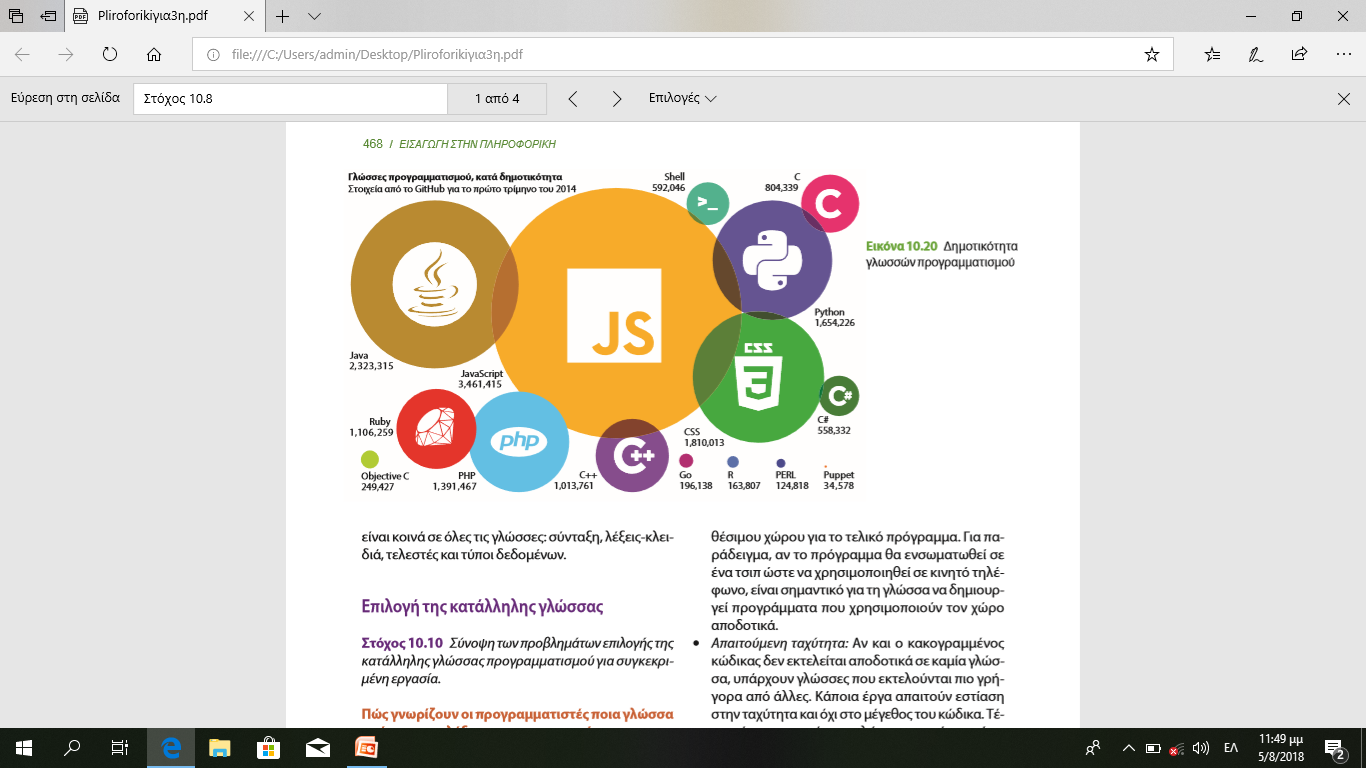 [Speaker Notes: Ένας γρήγορος τρόπος για να καταλάβουμε ποιες γλώσσες είναι δημοφιλείς είναι να εξετάσουμε τις αγγελίες προσφοράς εργασίας για προγραμματιστές. Τη δεδομένη στιγμή, οι γλώσσες με τη μεγαλύτερη ζήτηση είναι οι C/C++ και Java. 
 Σε συγκεκριμένους κλάδους, τείνουν να κυριαρχούν συγκεκριμένες γλώσσες. 
Ένα καλό μάθημα εισαγωγής στον προγραμματισμό μπορεί να τονίσει πολλές δεξιότητες και τεχνικές που μεταφέρονται από μία γλώσσα σε άλλη. Θα πρέπει πρώτα να βρείτε ένα μάθημα που δίνει έμφαση στη σχεδίαση, την ανάπτυξη αλγόριθμων, τις τεχνικές αποσφαλμάτωσης και τη διαχείριση έργου.]
Πολλές γλώσσες προγραμματισμού Επιλογή της κατάλληλης γλώσσας (Στόχος 10.10)
Παράγοντες προς διερεύνηση:
Διαθέσιμος χώρος
Απαιτούμενη ταχύτητα
Διαθέσιμοι οργανωτικοί πόροι
Τύπος εφαρμογής
Γλώσσες οπτικού προγραμματισμού
Scratch
App Inventor
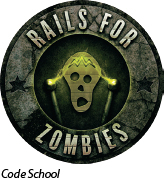 [Speaker Notes: Μια ομάδα προγραμματιστών διερευνά αρκετούς παράγοντες πριν επιλέξει τη γλώσσα που θα χρησιμοποιήσει για ένα συγκεκριμένο έργο: 
Διαθέσιμος χώρος
Απαιτούμενη ταχύτητα
Διαθέσιμοι οργανωτικοί πόροι
Τύπος εφαρμογής
Οι γλώσσες οπτικού προγραμματισμού (visual programming language), όπως οι Scratch και App Inventor, πηγαίνουν ένα βήμα παρακάτω και χρησιμοποιούν γραφικά μπλοκ για την αναπαράσταση στοιχείων ελέγχου και μεταβλητών.]
Εξερεύνηση των γλωσσών προγραμματισμού Μια ξενάγηση στις σύγχρονες γλώσσες (Στόχος 10.11)
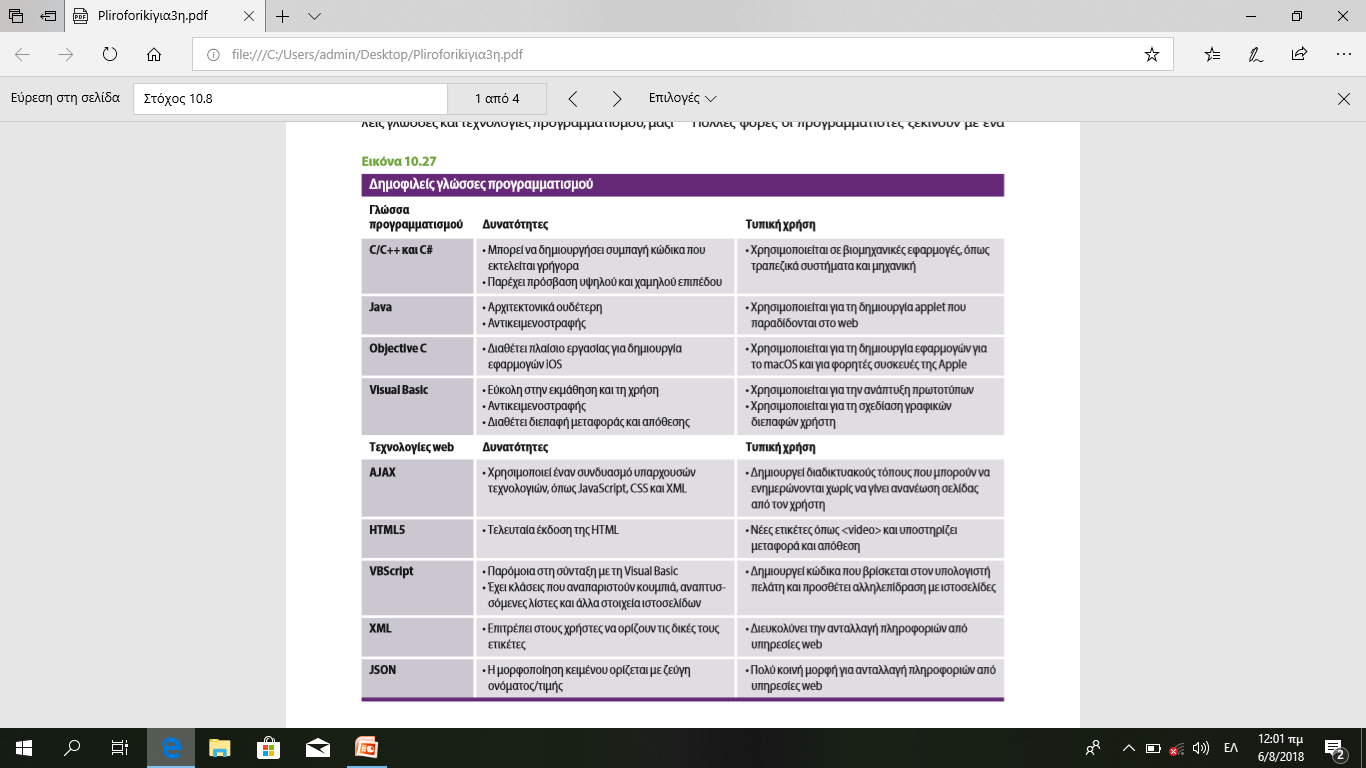 [Speaker Notes: Οι Εικόνα 10.27 παρουσιάζει έναν κατάλογο με τις δημοφιλείς γλώσσες προγραμματισμού, με τις δυνατότητες και την τυπική χρήση τους.]
Εξερεύνηση των γλωσσών προγραμματισμού Το μέλλον των γλωσσών προγραμματισμού (Στόχος 10.12)
Δεν είναι εύκολη η πρόβλεψη
Γλώσσες οπτικού προγραμματισμού
Θα υπάρχει πάντα ανάγκη για ποικιλία
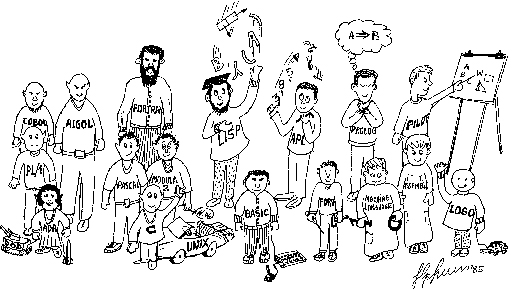 [Speaker Notes: Δεν είναι εύκολο να προβλέψει κανείς ποια θα είναι η επόμενη σημαντική γλώσσα. 
Το μέλλον θα μπορούσε όμως να φέρει μια άνοδο στον οπτικό προγραμματισμό. Οι VPL χρησιμοποιούν οπτική μοντελοποίηση και δημιουργούν τον κώδικα χρησιμοποιώντας εικόνες για την αναπαράσταση κάθε πρότασης, κάτι που βοηθά τους προγραμματιστές να καταλαβαίνουν τα σύνθετα προγραμματιστικά μοτίβα.
Θα υπάρχουν πάντοτε πολλές γλώσσες προγραμματισμού και καθεμία θα έχει τις δικές της μοναδικές δυνατότητες.]
;
Ερωτήσεις
Απαγορεύεται η αναδημοσίευση ή αναπαραγωγή του παρόντος έργου με οποιονδήποτε τρόπο χωρίς γραπτή άδεια του εκδότη, σύμφωνα με το Ν. 2121/1993 και τη Διεθνή Σύμβαση της Βέρνης 
(που έχει κυρωθεί με τον Ν. 100/1975)